KRITERIJI KVALITETE KLASTERA I DOKAZ KONVERGENCIJE ALGORITMA K-MEANS
mr.sci. Jasmin Malkić, dipl.ing.el.
dr.sci. Nermin Sarajlić, dipl.ing.el.
mr.sci. Đulaga Hadžić, dipl.ing.el.
Klasterizacija podatkovnog prostora
klasterizacija se svodi na segmentaciju postojećeg podatkovnog prostora u relativno homogene podgrupe ili klastere, pri čemu je međusobna sličnost podataka unutar klastera maksimalna a sličnost sa podacima izvan klastera minimalna
mjera sličnosti podataka je njihova distanca a kriteriji distance zavise od tipa podataka
k-means određuje sličnost tačke sa prototipom – centrom klastera

zadaci klasterizacije:
identifikovati kategorije skrivene u ulaznim podacima
odrediti pripadnost pojedinačnih podataka tim kategorijama
Kriteriji distance podataka
Podaci koji se mogu predstaviti koordinatama u kartezijanskom koordinatnom sistemu: euklidska i Menhetn metrika

Drugi podaci: kohezijska i Bergmanova metrika
Dodatni kriteriji kvaliteta klastera
Osim utvrđivanja minimuma vrijednosti svoje ciljne funkcije, algoritam k-means može koristiti i dodatne kriterije kvalitete:

Davies–Bouldinov indeks, koji koristi srednju distancu tačaka klastera do odgovarajućeg centroida, te međusobne distance samih centroida.
Dunnov index, kao odnos između minimalne i maksimalne distance između klastera.
Silhouette koeficijent, koji poredi srednje distance tačaka u određenom klasteru sa srednjim distancama tačaka u drugim klasterima.
Koraci algoritmak-means
Definisati k centralnih tačaka ili centroida, gdje k ϵ N. Utvrđivanje broja i položaja centroida vrši se na osnovu a priori uvida u podatke. Broj centroida jednak je broju budućih klastera, a izbor njihovog položaja odlučujuće utiče na njihov oblik. Stoga je najbolje postaviti centroide što dalje jedan od drugog, u skladu sa izabranim kriterijem distance.
Izračunati distance svake tačke posmatranog podatkovnog prostora od izabranih centroida, te svaku tačku pridružiti najbližem centroidu. Ovim su formirani i početni klasteri.
Za svaki klaster odrediti novi centroid kao aritmetičku sredinu koordinata njegovih tačaka.
Ispitati jesu li centroidi na istim mjestima. Ponavljati korake 2 i 3 sve dok se to ne postigne, čime je algoritam završen.

Koraci 2 i 3 su rekurzivni dio algoritma !
Ciljna funkcija algoritmak-means
Cilj k-means algoritma: smanjenje vrijednosti funkcije kvadratne greške F:



k	– 	broj klastera
nj 	–	broj tačaka u klasteru j
xi(j) 	– 	i-ta tačka u klasteru j
cj 	– 	centroid klastera j
Položaji tačaka i njihove međusobne razdaljine određene su koordinatama u kartezijanskom koordinatnom sistemu
Ciljna funkcija daje mjeru distance između date tačke xi(j) i njenog centroida cj 
Svakom iteracijom i pridruživanjem tačaka manje udaljenom centroidu, vrijednost ciljne funkcije se smanjuje dok se ne stabilizuje na minimumu
K-means je uvijek konvergentan, no funkcija F ne dostiže nužno svoj globalni minimum
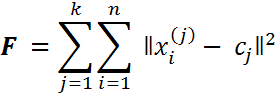 Izvođenje dokaza konvergencije algoritma k-means
Tokom izvođenja k-means algoritma vrijednost njegove opšte funkcije kvadratne greške F se smanjuje.



Vrijednost opšte kvadratne funkcije je veća na početku (desno) nego na kraju t-te iteracije (lijevo), što dokazuje tendenciju konvergencije ka minimumu


	z1(t),...,zk(t)  – klasteri na početku t-te iteracije
	C1(t),...,Ck(t) – centroidi na početku t-te iteracije
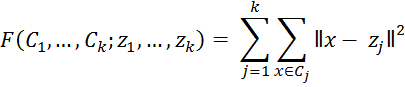 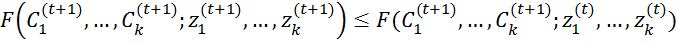 Zaključak i primijena
Uvažavanje navedenih kriterija kvalitete klastera i primjena algoritma k-means otvara mogućnost da se zadati skup tačaka prikaže kao unija njegovih optimalnih klastera. 
Postizanje minimalne vrijednosti ciljne funkcije algoritma k-means jedan je od kriterija kvalitete klastera, te je stoga izveden i dokaz konvergencije ove funkcije ka lokalnom minimumu.
Uz pravilan izbor kriterija klasterske analize kombinacija ovih postupaka i konvergencija ciljne funkcije algoritma k-means osigurava optimalan rezultat algoritma.


	Područje primjene utvrđivanja optimalnih kriterija za klastere su taksonomski zadaci. U zavisnosti od tipa podataka, prostora u kojem su prikazani i kriterija distance među njima, optimizacija klastera se može primijeniti u kombinaciji sa:
Analizom primarnih komponenti (PCA) za podatke u euklidskom prostoru i metrici
Generalizovanim višedimenzionalnim skaliranjem (Generalized multidimensional scaling) za podatke čije se međusobne distance mjere kohezijskom metrikom